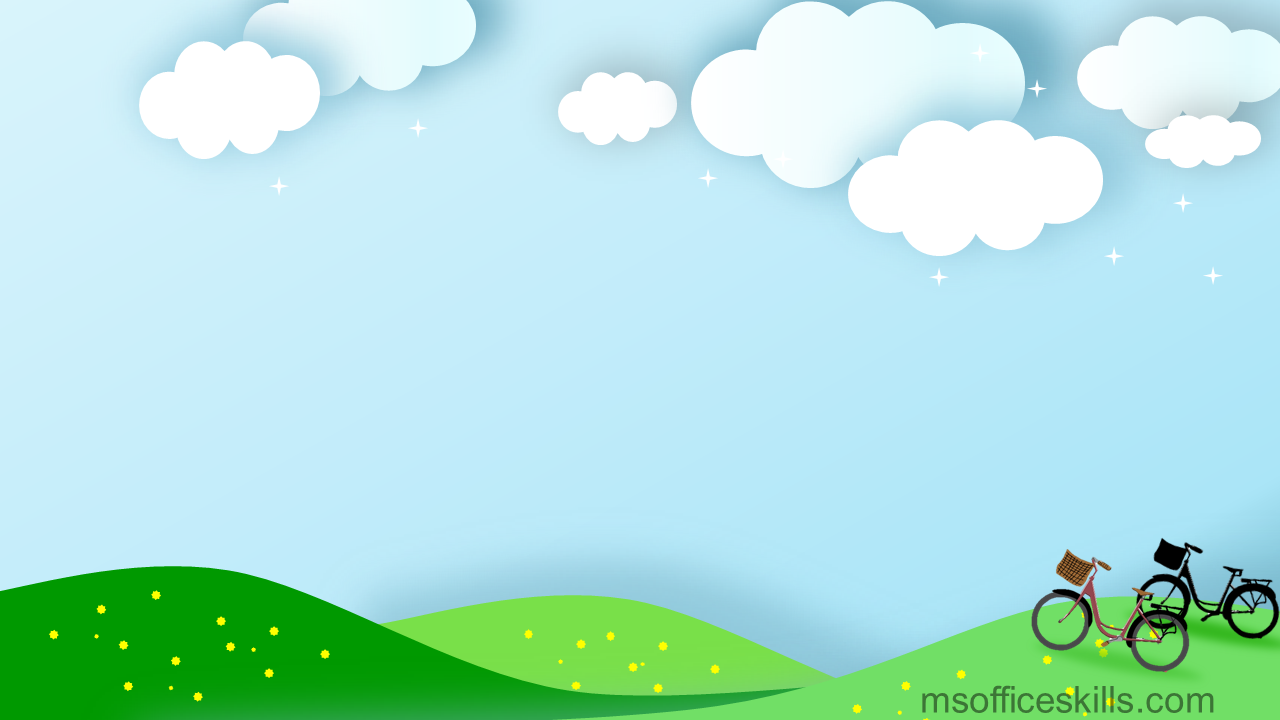 Hello everyone !!!
Mrs Thu Ba
Unit
6
VIETNAMESE LIFESTYLE: THEN AND NOW
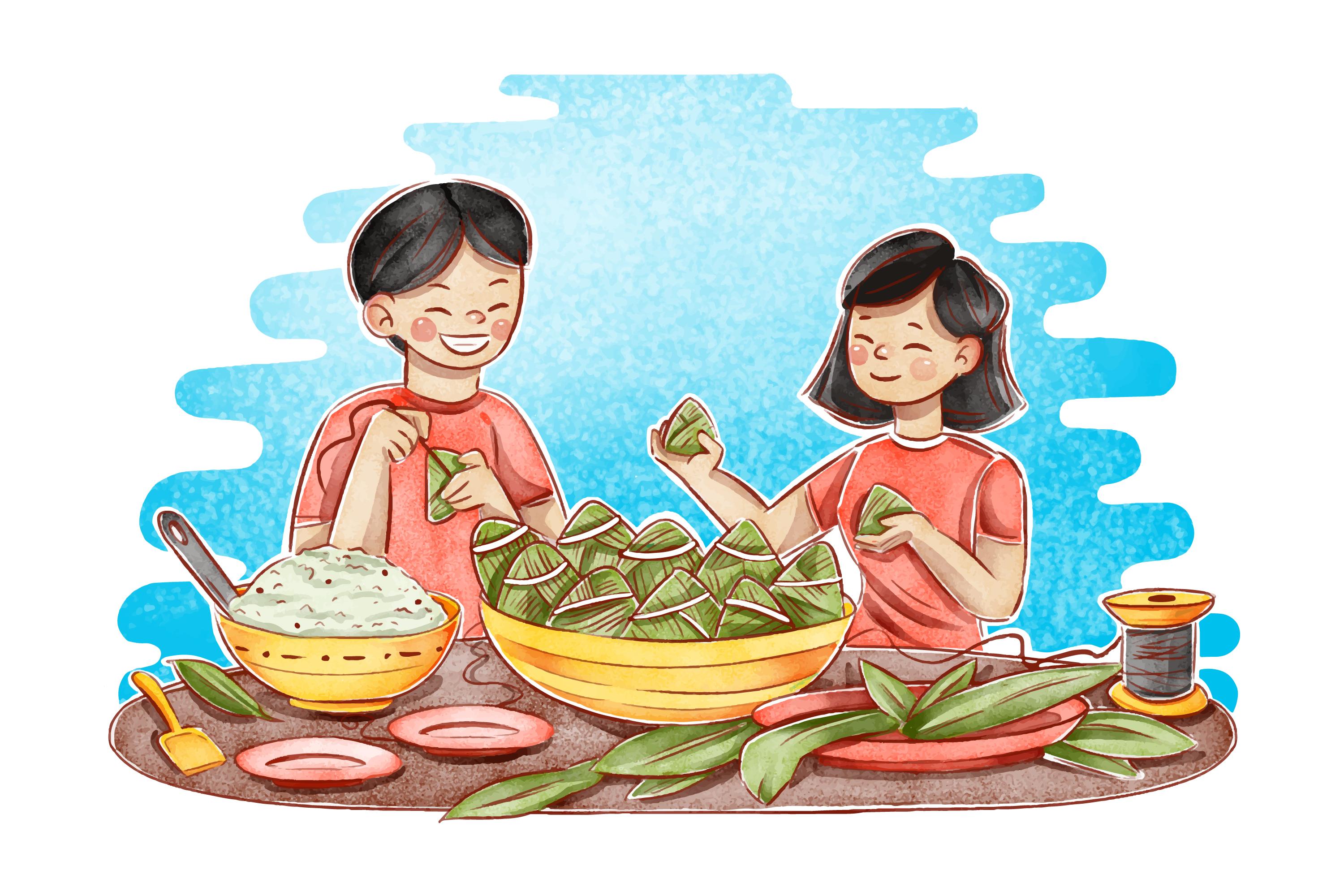 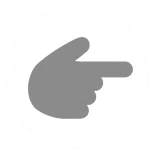 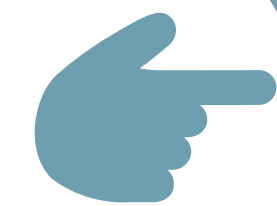 LESSON 7: LOOKING BACK & PROJECT
WARM-UP
BRAINSTORMING
- Work in teams
- Members of each team take turns and write as many vocabulary in Unit 6 as possible in ................. minutes.
- The group having more correct answers is the winner.
1 minute to start
WARM-UP
* Work in groups
Put the following verbs in the correct column
enjoy     fancy      hope     finish     plan    want      practice    need     promise  avoid   agree     like   decide      prepair   start        learn
like      love       start    hope    want    agree    decide     learn  prepair promise  plan     need
Enjoy   fancy     like   love    start       avoid practice     finish
VOCABULARY
1
Choose the correct answer A, B, C, or D
1. I love animals and I’m determined to ______ my dream of becoming a vet.
A. have 	B. pursue 	C. do 	D. depend on
2. ______ people tend to put the needs of their families ahead of their own.
  A. Independent		B. Democratic
 C. Kind				D. Family-oriented
1
Choose the correct answer A, B, C, or D
3.  Rapid changes in society and lifestyle have made the ______ in many families wider.
A. generation gap 			B. family relation
C.  family values			D. experiences
4. She has found ______ sources of information about life in Viet Nam a century ago.
extended 		B. alive 		C. various 	D.  Long
5. Like adults, children sometimes want some ______.
          A. opportunity                                              B. relations 
          C. values                                                        D. privacy
Complete the sentences with the correct forms of the words in brackets.
2
1. My parents taught me not to listen to other people’s __________ conversations. (privacy)
private
2. It’s amazing that the boy can __________all the information in such a short time. (memory)
memorise
3. Living away from home to attend college has made me more ______________(independence).
independent
2
Complete the sentences with the correct forms of the words in brackets.
4. In a modern society, we learn to value a person’s ____________. (free)
freedom
5. In a ___________ classroom, every student has the right to speak as well as the responsibility to listen to others. (democracy)
democratic
3
Circle the correct words or phrases to complete the following sentences.
1. Do you mind turning / to turn the volume down? I’m studying.
2.We decided spending / to spend this whole week learning to cook traditional foods
3. If you want seeing / to see the differences between the past and the present of a city, visit its museum.
4.He stayed in his room to avoid meeting / to meet his parents’ guests.
5. My brother promised taking / to take me to the exhibition of traditional farming tools.
GRAMMAR
4
4
Make complete sentences from the clues. Make any changes and add more words if necessary.
1. we / plan / visit / historical places / Cao Bang.
We plan / are planning to visit some historical places in Cao Bang.
2. we / hope / have / bus station / near / village / soon.
We hope to have a bus station near our village soon.
3. even / grandmother / enjoy / use / Facebook / communicate / her friends.
Even my grandmother enjoys using Facebook to communicate with her
4. last year / I / learn / make cakes / watch / cooking videos / Internet.
GRAMMAR
4
4
Make complete sentences from the clues. Make any changes and add more words if necessary.
4. last year / I / learn / make cakes / watch / cooking videos / Internet.
Last year, I learned to make cakes by watching the cooking videos on the Internet.friends.
5. this morning / I / suggest / do a survey / northern women’s traditional costumes.
This morning, I suggested doing a survey on traditional northern women’s costumes
PROJECT
I KNOW MY ______ WELL!
PROJECT
1. Interview one of your family members about his/ her life when he/she was your age now
* Take notes of his/her answers. You may focus on:
what school he/she went to
 what learning was like then 
how he/she spent his / her free time
what relations among family members were like then
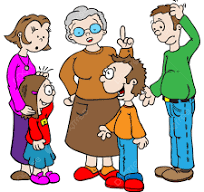 2 . Make a poster, including his / her photo and the information you have noted.
Name: Thu Ba - my mother
School: Nghia Hiep Secondary School
Learning: Traditional approach with books, and chalkboards. Don’t have computers or the internet. Only studying in the morning. 
Free Time: Outdoor activities, folk games, sports (football, rope skipping), biking, reading, and drawing
Family Relations: Family bonds were strong. Spending a lot of time with her family, cooking and having dinner with family every day.
3 . Present your poster to the class.
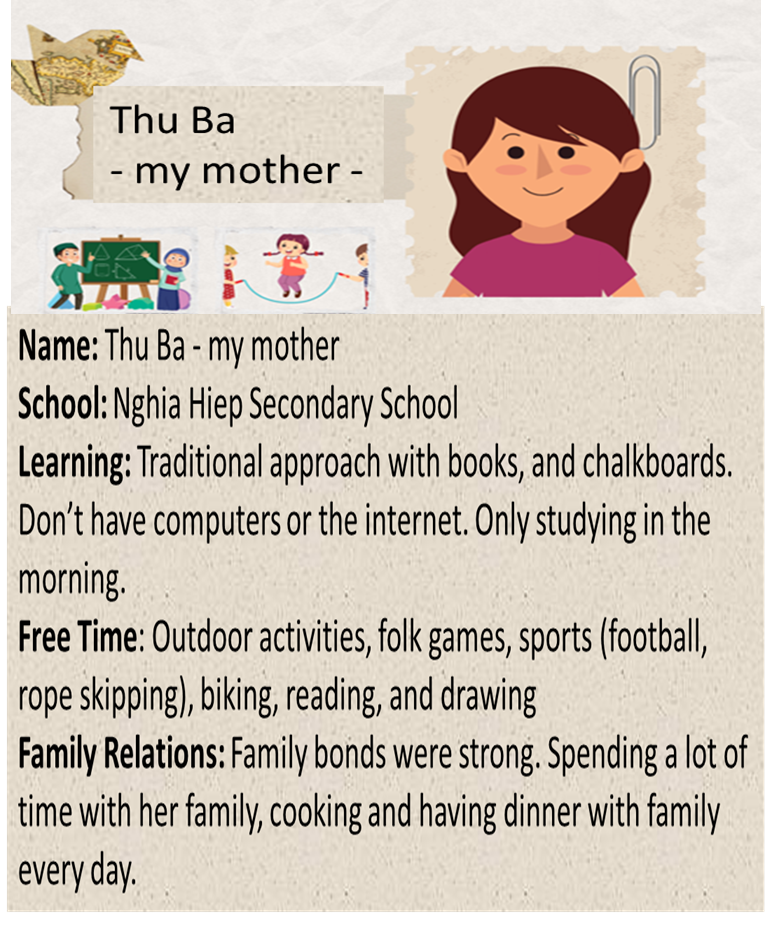 PRESENTATION
CONSOLIDATION
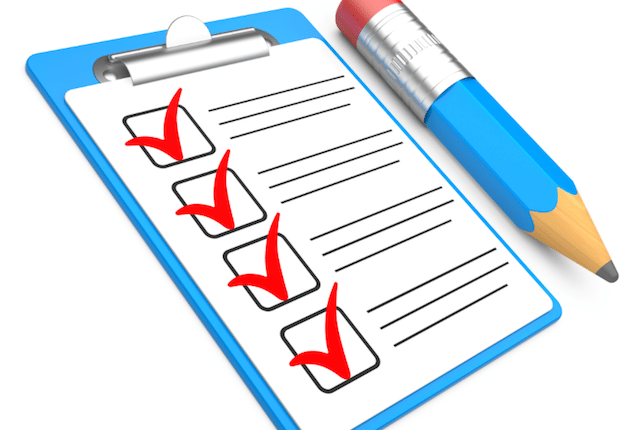 What have we learnt in this lesson?
Review the vocabulary and grammar of Unit 6
Apply what they have learnt (vocabulary and grammar) into practice through a project.
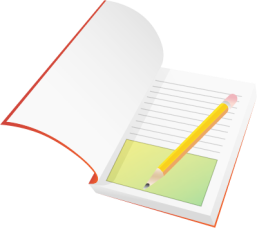 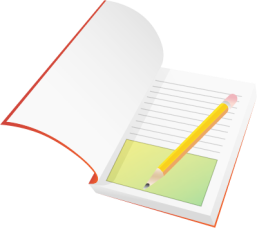 Homework
Prepare for the next lesson
Prepair Review 2
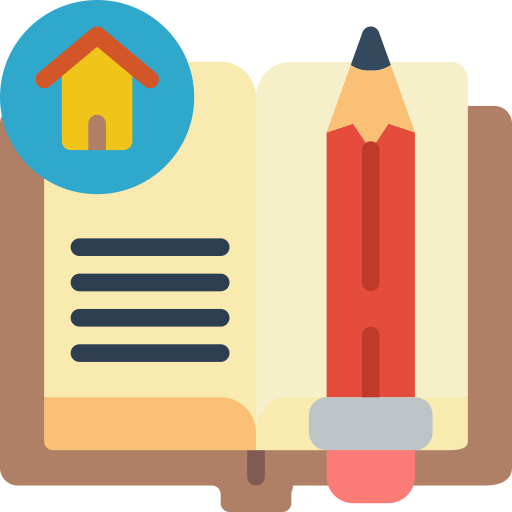 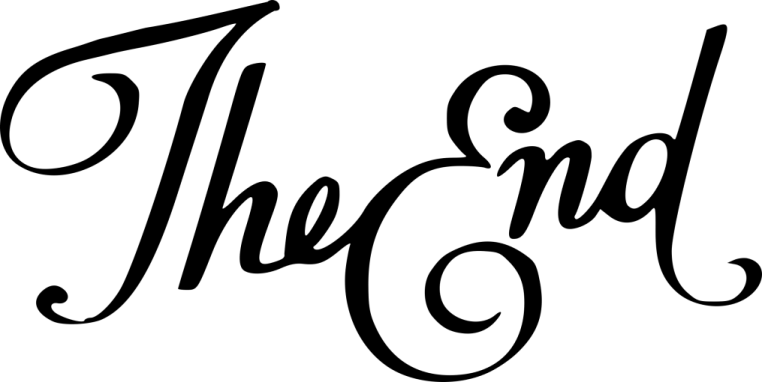 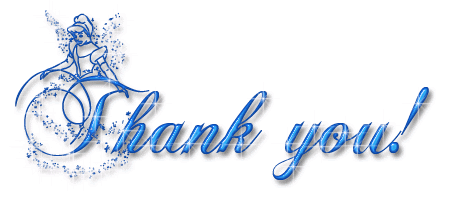